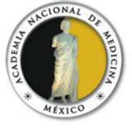 Salud Mental en las enfermedades reumáticas
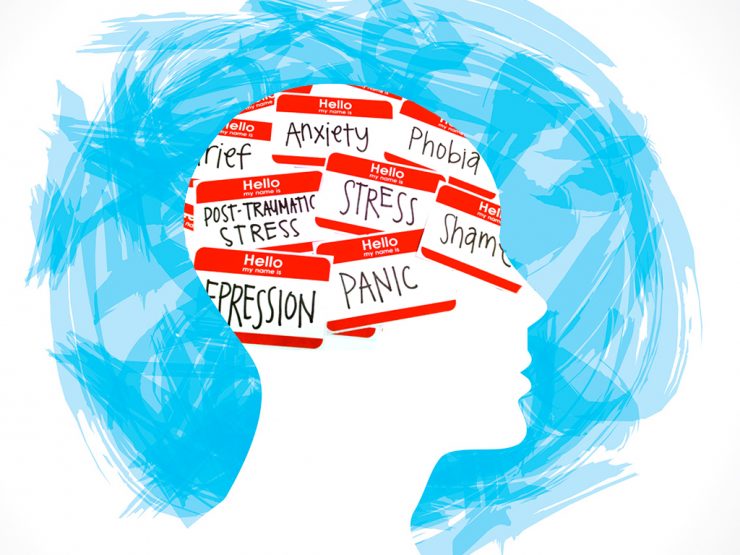 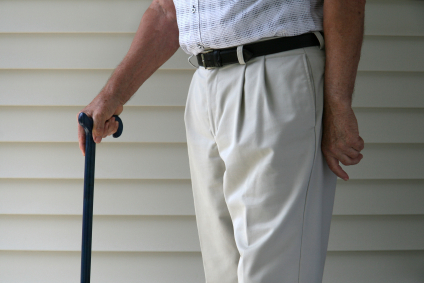 Participación de factores biopsicosociales.
Dr. José Antonio Cetina Manzanilla FACP
Salud mental
El impacto del estado  de  la  salud  mental  particularmente  en  las  enfermedades  reumáticas de  curso  crónico puede ocasionar depresión , ansiedad, trastornos del sueño, fatiga, soledad y aislamiento que puede conducir a falta de apego al tratamiento con respuesta poco favorable y progresión de la enfermedad.
Hay estudios que confirman la relación entre condiciones reumatológicas y comorbilidades psicológicas
(Beresford,2017; Hooten,2016; Matcham,2013)
Salud mental
La  salud  mental  se  define como  una  situación  de  equilibrio  que  experimenta el  individuo  respecto  a  aquello  que  lo  rodea; cuando se  consigue  este  equilibrio las  personas pueden  participar  de  la  vida sin  problemas  alcanzando  su  propio  bienestar.
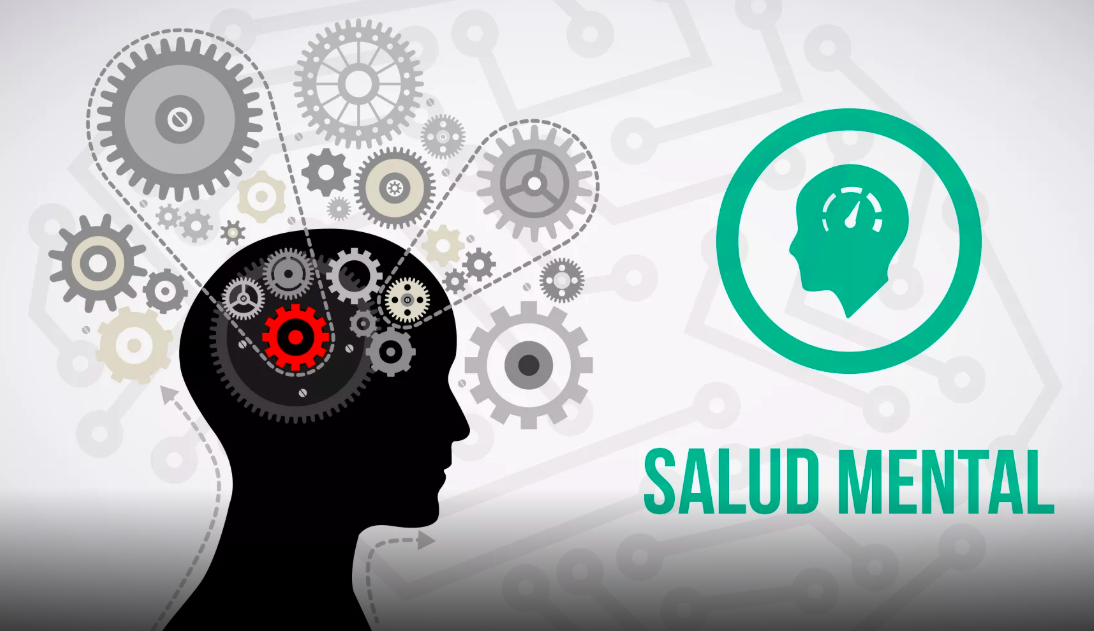 Salud mental
Con  frecuencia las  enfermedades son  debidas  a  un  desequilibrio  ya  sea  del  sistema  inmunológico,  hormonal,  alteraciones  metabólicas,  proceso  de  envejecimiento a los  que se  asocian  factores  ambientales  y  genéticos.
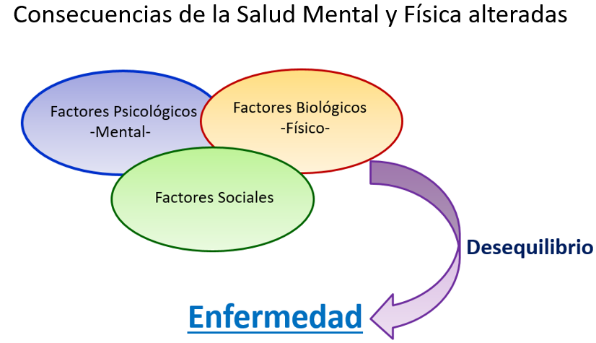 Salud mental en las enfermedades reumáticas
En  las  enfermedades  reumáticas  coexisten  síntomas  constitucionales y  otros  específicos derivados  del  daño  articular,  predomina  el  dolor,  la  inflamación,  la  limitación funcional y  la  discapacidad  de  grado  variable,  síntomas  frecuentemente  agravados  por  la  presencia  de  factores  psicosociales. Los síntomas  frecuentes son  la  depresión,  la  ansiedad,  trastornos  del  sueño,  alteraciones  cognitivas,  producto  de  la  falta  de  afrontamiento y  aceptación ante  estas enfermedades  capaces  de  influir  en  su  comportamiento.
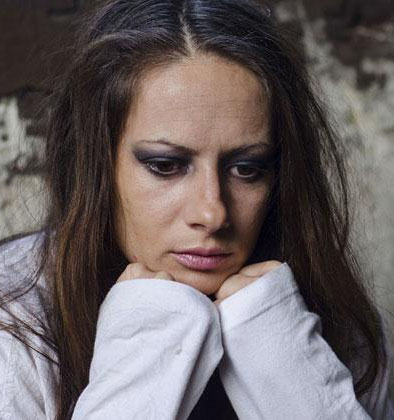 Componentes capaces  de  afectar  la salud  mental  en  las  enfermedades  reumáticas
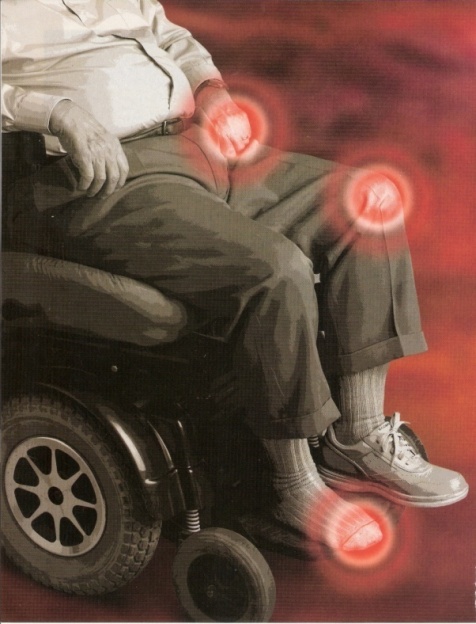 Cronicidad de  la  enfermedad
Discapacidad
Pérdida  de  la independencia
Factores  económicos
Falta  de  integración  familiar
Alteración  en  la calidad de vida


* Todos  estos  factores son  frecuentes  en  las  enfermedades  crónicas: reumáticas,  cardiovasculares metabólicas,   secuelas de  evento  vascular   cerebral   etc.
Participación de los  factores  biopsicosociales   en  las  enfermedades  reumáticas
Factores biopsicosociales negativos  relacionados con  el  proceso de  adaptación  ante  la  enfermedad
La  adaptación  es  un  proceso de  ajuste  a  una  cosa,  ser  o  circunstancia, los  cambios pueden  ser ocasionados  por agentes  internos o  externos. 
En  el  proceso  de  aceptación existen  factores  negativos que  influyen  en  el  comportamiento  de  las  enfermedades  reumáticas:  depresión  ,  ansiedad,  historia  de  abuso  sexual o  físico,  trastornos  psiquiátricos y  del  sueño y  otros  estresores
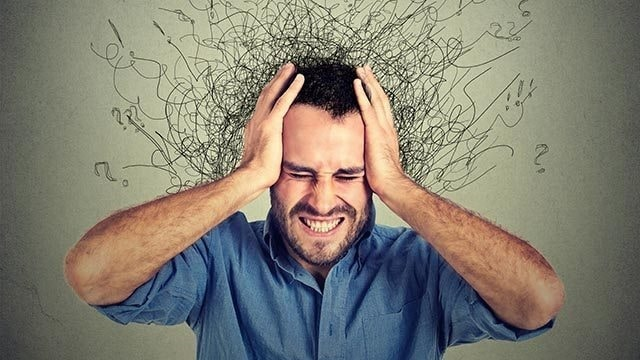 Silver  2018
Factores psicosociales negativos
Depresión  y  ansiedad.  Ambas  son  consideradas  como  factores  psicosociales negativos,   se  asocian  frecuentemente a  enfermedades  reumáticas  de  curso  crónico: Artritis  reumatoide (AR), Artritis  idiopática  juvenil  (AIJ ) , Osteoartrosis  (OA), Fibromialgia  (FM) , Lupus eritematoso sistémico (LES) Espondilitis  anquilosante  (EA), Lumbalgia  (L), Osteoporosis (OP), por  mencionar algunas  de  ellas
Otros factores negativos son: la desesperanza del aprendizaje, antecedentes de abuso sexual o físico y trastornos del sueño
Potter,2002; Reisine,2004; Reisine, 2006
Factores  psicosociales positivos
Pueden  influir positivamente  el  proceso  de  adaptación  en  las  enfermedades  reumáticas; el  control  de  los  síntomas, la  reincorporación  a  las  actividades  laborales  o  de  la  vida  diaria, se  asocian  a  una  mejor  adaptación,  su interpretación  es  la  autosuficiencia  y  el optimismo.
Autosuficiencia
Optimismo
Estrategias de afrontamiento
Silver, 2018
Estrategias de Afrontamiento
La  aceptación  del  dolor  crónico es una  estrategia de  afrontamiento que  incluye  componentes  de  acción  directa  y  pasiva,  particularmente  en  pacientes  con FM. Estas  estrategias  involucran: la  aceptación  la cual  es  improbable que la  medicación elimine  completamente  el  dolor, sin que se considere  como  una  falla  personal.

Intervención  psicosocial
Existe  relación entre  la intervención  psicosocial y  el  estado  de  salud,  estas comprenden:  a) educación  del  paciente, b) entrenamiento  de  habilidades  de  afrontamiento c) prevención  de  recaídas
Viane,2004. Keefe, 2004
Habilidades  personales de  adaptación  a  las  enfermedades  crónicas
Los cambios  en  el  estilo de  vida y  de  conducta se presentan frecuentemente en  el  paciente  reumático asociados a cansancio, dolor, fatiga, limitación  funcional, falta  de  ánimo  (abulia), inflamación  articular, tristeza, incomprensión, frustración, ansiedad, depresión y angustia.
Procesamiento  cognitivo
Es bien  conocida que  la  calidad  de  vida   en  los pacientes  con  enfermedad  crónica  es   menor  que  en  personas  sanas, sin  embargo  esta  diferencias  pueden  ser  menores  o  nulas cuando se  compara  la  salud  mental  en  donde  intervienen  factores  biopsicosociales; el  efecto  negativo  de  la  enfermedad  sobre  el  bienestar  de  la  persona puede  modificarse mediante diferentes estrategias  cognitivas.

Terapia cognitiva  conductual (TCC)
La TCC  es  una  forma  de  tratamiento psicológico en una  amplia  variedad  de  trastornos incluyendo  fobias,  adicción,  depresión  y  ansiedad. Es  un  tipo  de  tratamiento psicoterapéutico que  ayuda  a  los  pacientes a  comprender que  los  pensamientos y  sentimientos  influyen en  su  comportamiento. La  principal  característica  de  la  TCC  es  la  identificación  de  pensamientos  negativos que  juegan  un  papel  importante  en  la  perpetuación  de  los  problemas  de  salud
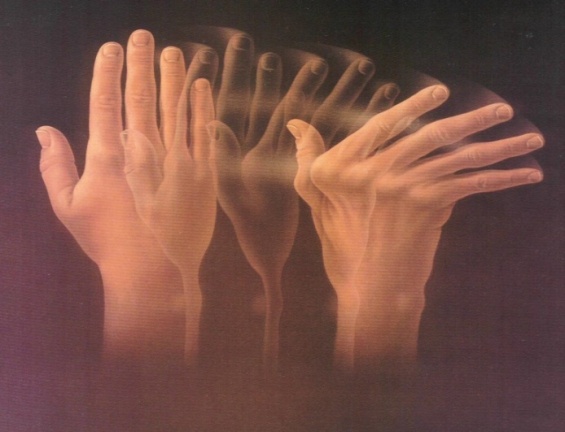 Artritis Reumatoide
La  AR influye  en  numerosos  aspectos de  la  vida  de  los  pacientes:   actividades  en  el  trabajo,  status  socioeconómico,  relación  familiar, social  y  actividades  recreativas. Es una  enfermedad  inflamatoria de  origen  autoinmune,  sistémica,  de  curso crónico,  impredecible  con  evolución  progresiva  que  conduce a  discapacidad  y  aumento  en  la  mortalidad  si no es  tratada  oportunamente.  Su causa  es  aún  desconocida  pero  intervienen  factores ambientales e  individuales   que  precipitan  la  aparición  de  la  enfermedad.   Alteraciones  en  la  inmunidad  humoral  y  celular son  factores  claves  en  el  comportamiento  de  la  enfermedad.
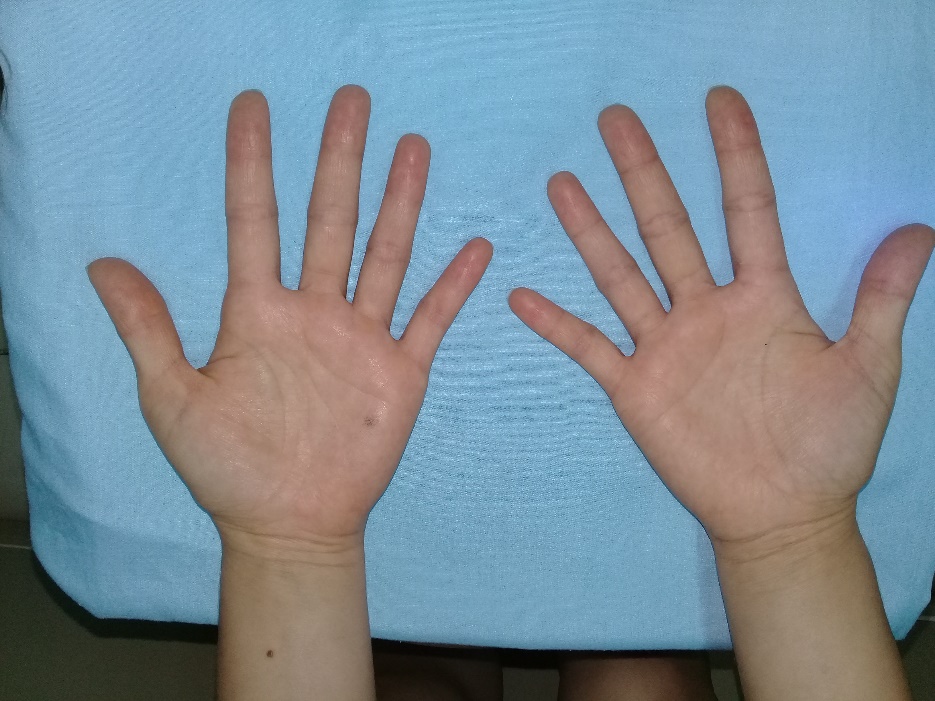 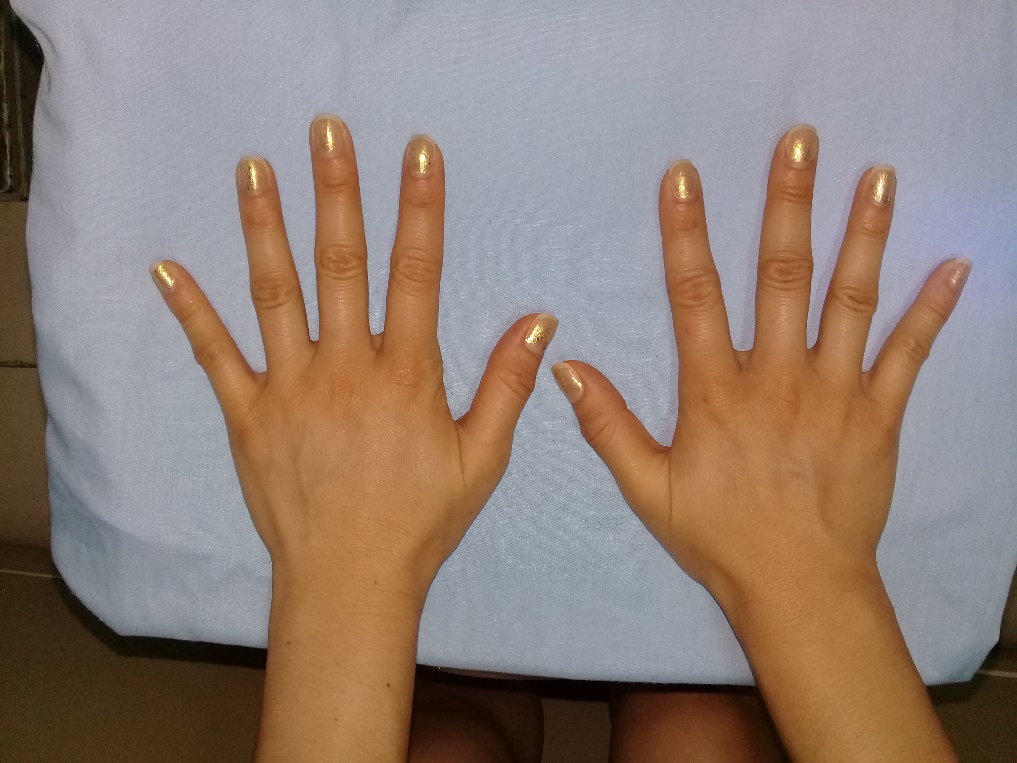 Artritis Reumatoide
Los  trastornos  de  salud  mental  mas comunes  en  la  AR son  depresión,  somatización.  Ansiedad, trastorno  obsesivo  compulsivo,  inestabilidad en  la  relaciones  interpersonales. 
Depresión   20 por  ciento  comparado con  5  a  13  por  ciento  población  general.
La  depresión  en  pacientes con  AR  se  asocia a  una  mayor  mortalidad y comorbilidad  (otras  enfermedades) . La  depresión  previa  no  tiene  ninguna  relación  con  la  artritis
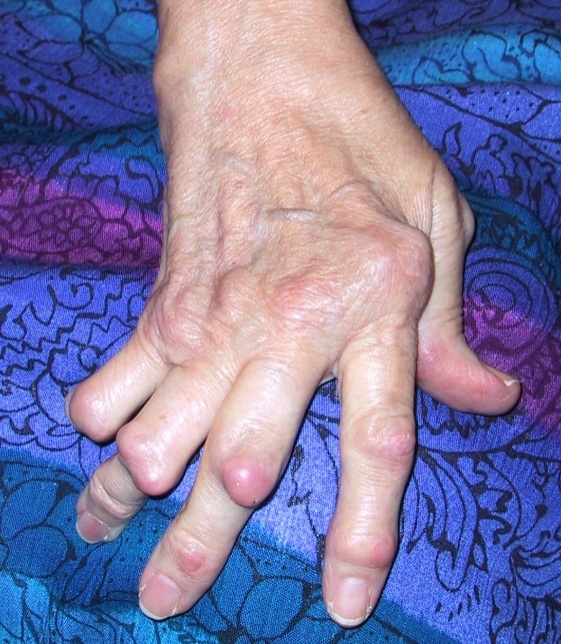 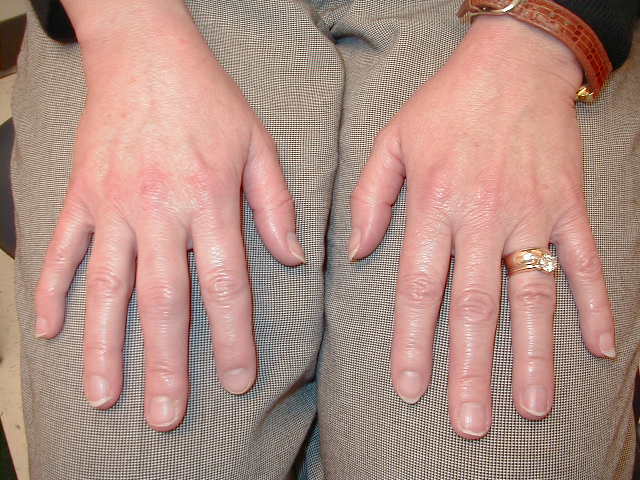 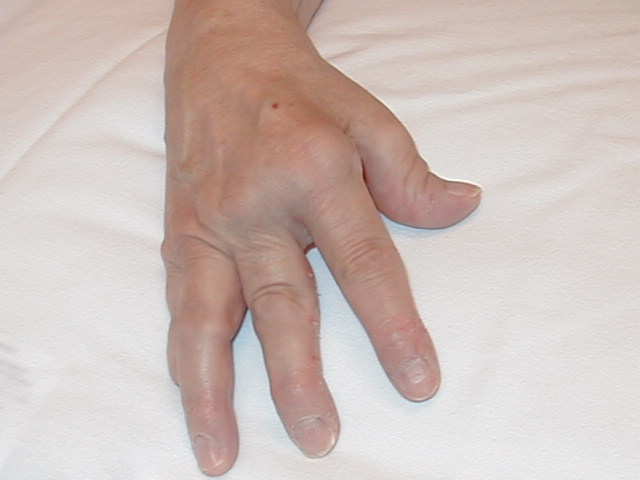 Osteoartrosis
La  osteoartritis (OA) es  la  enfermedad  musculoesquelética  más  frecuente  a  nivel  mundial  afecta al 12 % de la población  general, su prevalencia  aumenta  con  la  edad ocasiona  dolor  articular, discapacidad  particularmente  cuando  se  localiza  en rodillas; se  caracteriza  por  degeneración  del cartílago  articular, formación  de  osteofitos y  estrechamiento  asimétrico  del  espacio  articular, estos  cambios  ocasionan  dolor  y  discapacidad y  crean  una  carga sustancial individual, social  y  económica.
La  presencia  de  estresores, falta  o  disminución  en  la  productividad  y  percepción  económica, la  edad y la discapacidad causan  alteraciones  en  la  salud  mental tales como depresión,  ansiedad,  trastornos  del  sueño y  actividades  psicomotoras
Los factores  psicológicos  presentes en  19.76 %  en  varones y  19.16 %  en mujeres
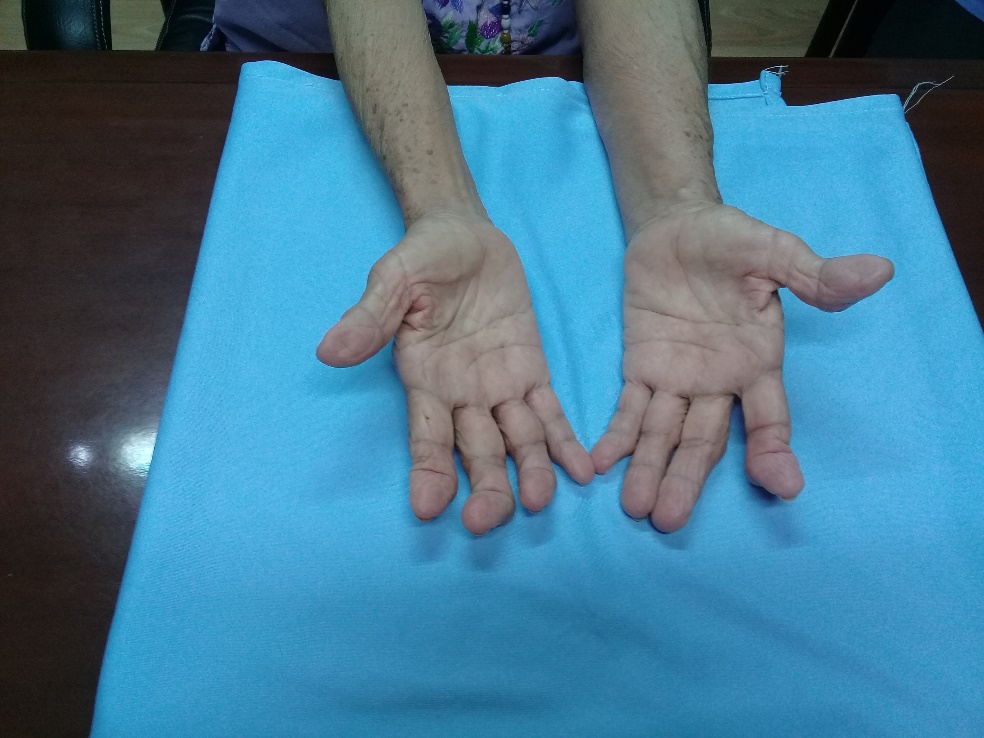 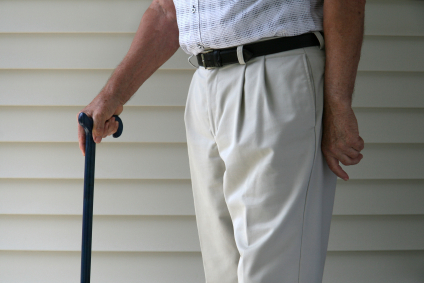 Johnson, 2014; Pencharz, 2004; Hunter, 2014; Lawrence, 2008; Litwic, 2013, Lories, 2011
Lupus Eritematoso Sistémico
La depresión es  una  comorbilidad frecuente  en pacientes con  LES,  se  presenta  en  casi  60%  de  los  pacientes  adultos, su  etiología  es multifactorial,  incluyendo  inflamación  del  sistema  nervioso  central,  factores  psicológicos relacionados  con  la  enfermedad  crónica,  efecto  del  tratamiento  con  córticoesteroides, factores sociales,  culturales  y  genéticos
La  depresión  se  asocia  con  resultados  adversos  en  los  pacientes  con  LES, pobre adherencia  al  tratamiento y  utilización  más  frecuente  de  los  servicios  de  salud.
Los  pacientes  jóvenes  con  LES tienen  mayor  riesgo  para  presentar  depresión
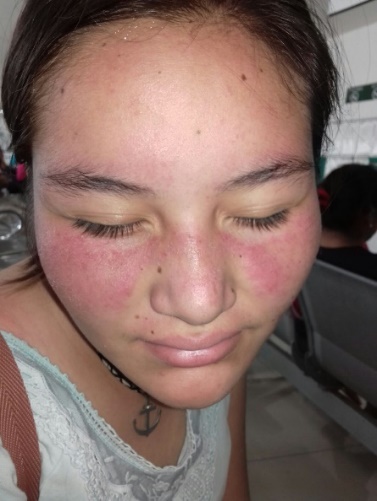 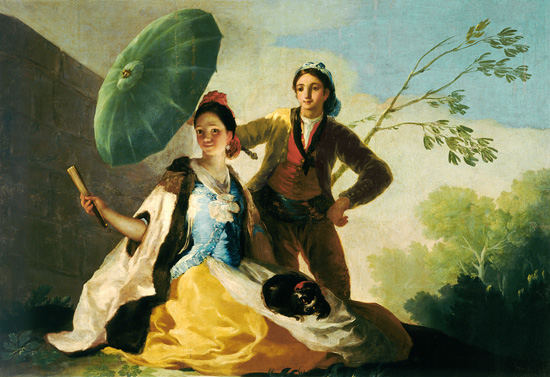 Knight, 2018; Palagini, 2013; Julian,2009
Fibromialgia
La FM es la causa más frecuente de dolor musculoesquelético  generalizado, frecuentemente se asocia a fatiga, trastornos cognitivos, síntomas  psiquiátricos  y  a una  gran  variedad  de  síntomas  somáticos.
Alteraciones psiquiátricas, comprenden  trastornos  del  sueño,  depresión,  ansiedad,  estrés postraumático  más   frecuentes  en  la  FM  que en otras enfermedades reumáticas como  la  AR  y  la  OA. Aproximadamente el  25% de los  pacientes con FM tienen  depresión  mayor  concurrente y  50% tienen en alguna etapa de la vida de depresión.
Los cambios en  el  estado del  humor son mas  frecuentes  que en otras  enfermedades  reumáticas
Goldenberg,2018. Aguglia,2011; Arnold,2006; Chang,2015; Soriano,2015; Toussaint,2014.
Áreas del dolor
Mandíbula Izquierda
Mandíbula Derecha
Cintura Escapular Izquierda
Cintura Escapular Derecha
Brazo superior izquierdo
Brazo superior derecho
Antebrazo izquierdo
Antebrazo derecho
Cadera (glúteo trocánter) izquierda
Cadera (glúteo trocánter) derecha
Muslo izquierdo
Muslo derecho
Parte inferior de la pierna izquierda
Parte inferior de la pierna derecha
Tórax
Abdomen
Cuello
Región dorsal de la espalda
Región lumbar
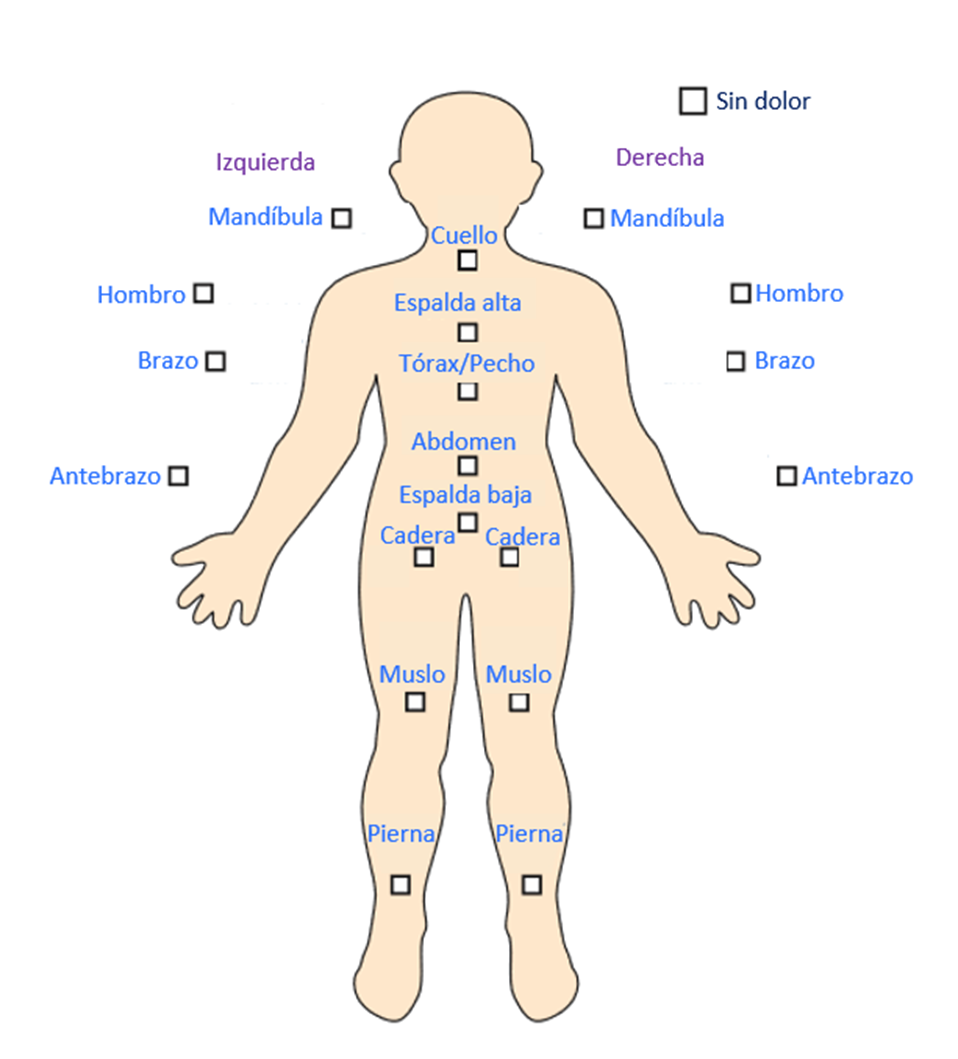 Puntaje WPI:
(entre 0 y 19)
Severidad de los síntomas escala SS
Puntaje SS
(entre 0 y 12)
0= sin problemas/síntomas
1= problemas ligeros o leves, síntomas generalmente leves o intermitentes o pocos síntomas
2= problemas moderados, considerables, generalmente presentes y/o con nivel moderado o numero moderado de síntomas
3= problemas severos, generales continuos que alteran la vida o muchos síntomas
Wolfe f. et al. The america College Of Rheumatology preliminary diagnosis criteria for fibromialgia and measurement of symptom  severity. Arthritis care & Res. 2010;62(5):600-610
Conclusiones
Los factores biopsicosociales se asocian a las enfermedades reumáticas e influyen en su comportamiento ante el paciente; estos factores comprenden  la  depresión ,  la  ansiedad,  exposición   a  agentes  estresores y  trastornos  del  sueño entre  otros, son capaces de afectar la  capacidad  de  los  pacientes  para  afrontar  las  enfermedades crónicas como en la  AR,  OA, LES y FM  por  mencionar  algunas  de  ellas . 
La prevalencia clínica de la depresión y la ansiedad es casi 2 veces mas frecuentes en los pacientes con enfermedad reumática que en la población en general
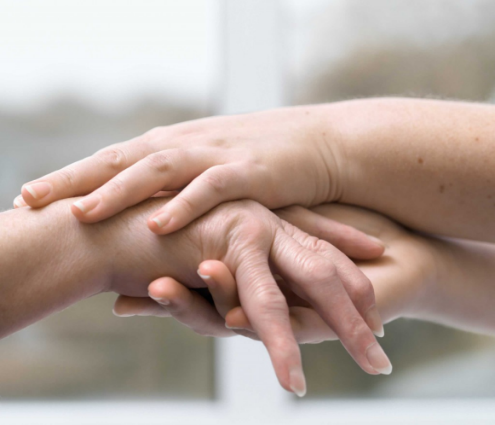 Silver, 2018
Conclusiones
Es importante considerar el manejo integral del paciente reumático los factores biopsicosociales asociados ya que estos contribuyen a una mayor percepción del dolor, discapacidad y menor calidad de vida de ahí la importancia de considerar en forma integral el manejo del paciente reumático
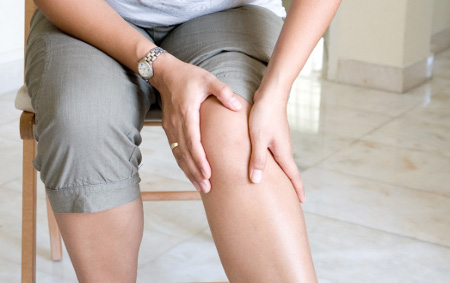 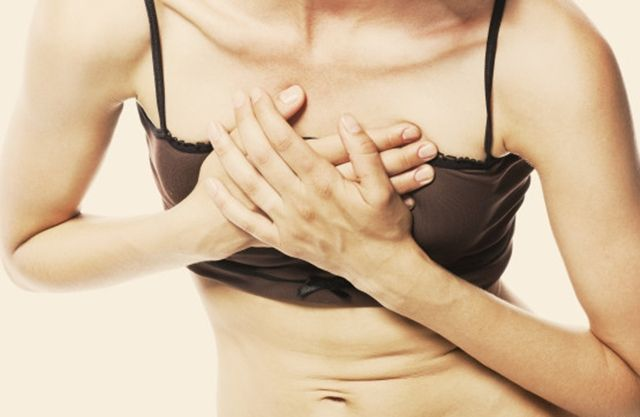 Coscolla,2008;Karpansalo,2005.
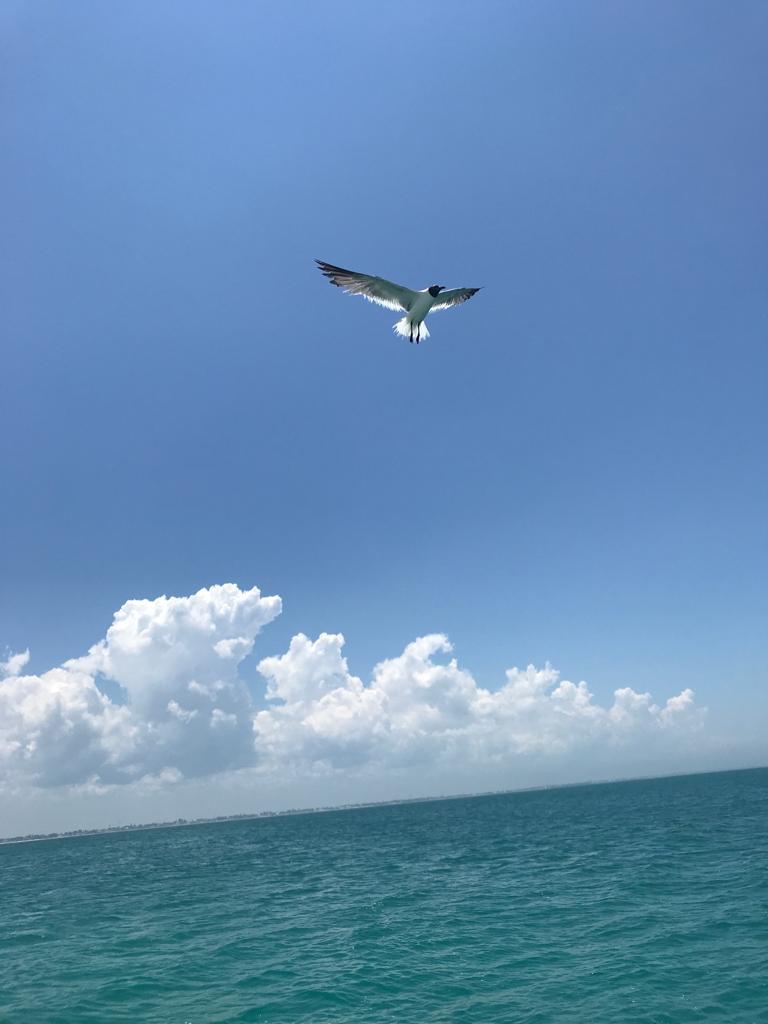